Лекція 1
ПРАВОВІ ОСНОВИ, ЗАВДАННЯ, ПРИНЦИПИ ЗДІЙСНЕННЯ ДЕРЖАВНОГО КОНТРОЛЮ ЗА ВИКОРИСТАННЯМ ЗЕМЕЛЬ
ПЛАН
Передумови здійснення державного контролю за використанням та охороною земель.
Правові основи здійснення державного контролю за використанням земель.
Основні завдання державного контролю за використанням та охороною земель.
Основні принципи здійснення державного контролю за використанням та охороною земель.
Передумови здійснення державного контролю за використанням та охороною земель
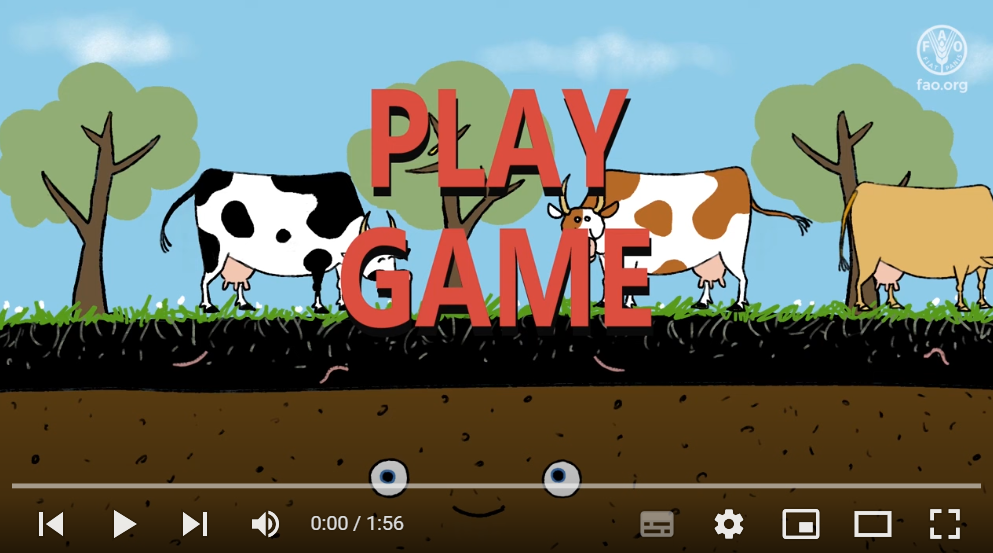 https://www.youtube.com/watch?v=-DD2tb4gsZg&list=PPSV
Передумови здійснення державного контролю за використанням та охороною земель
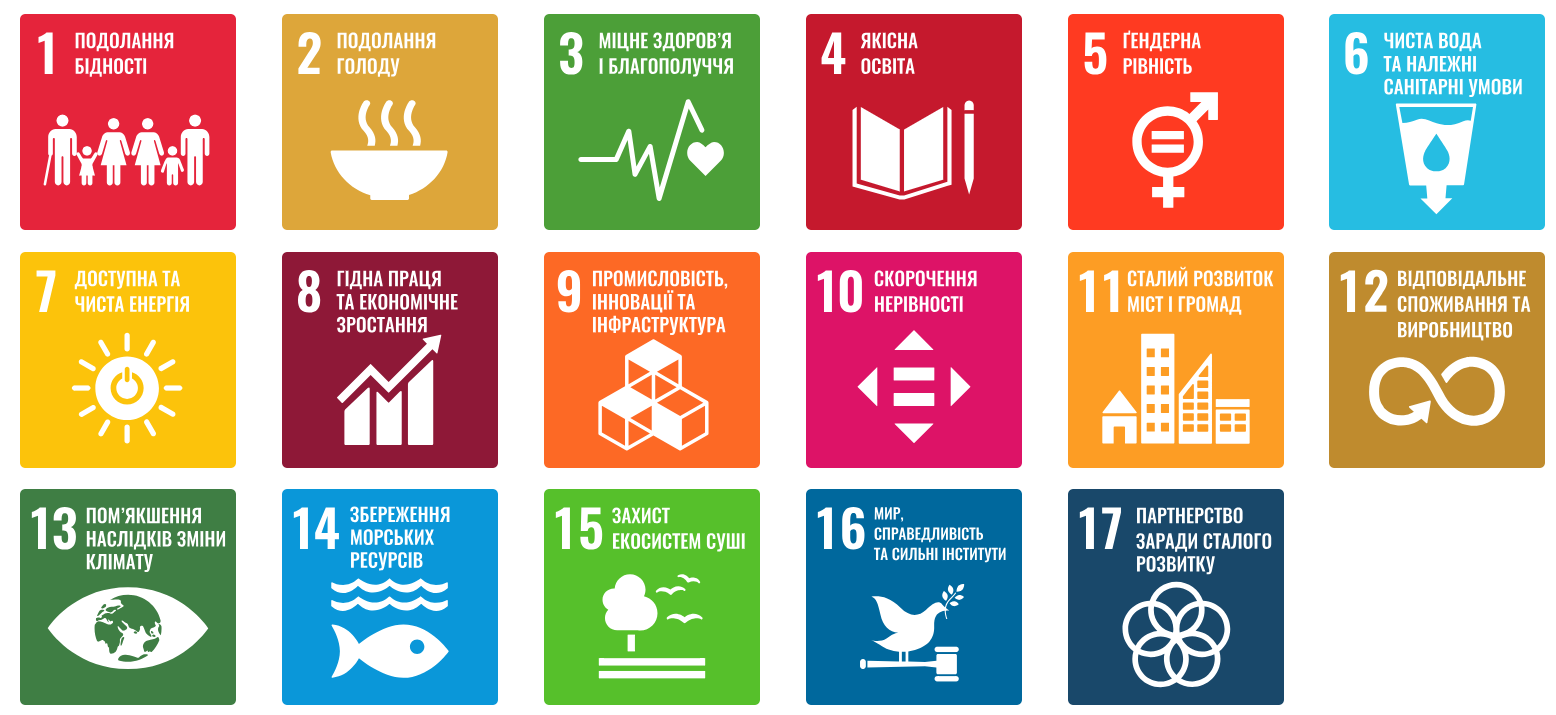 Цілі сталого розвитку в Україні
https://ukraine.un.org/uk/sdgs
Передумови здійснення державного контролю за використанням та охороною земель
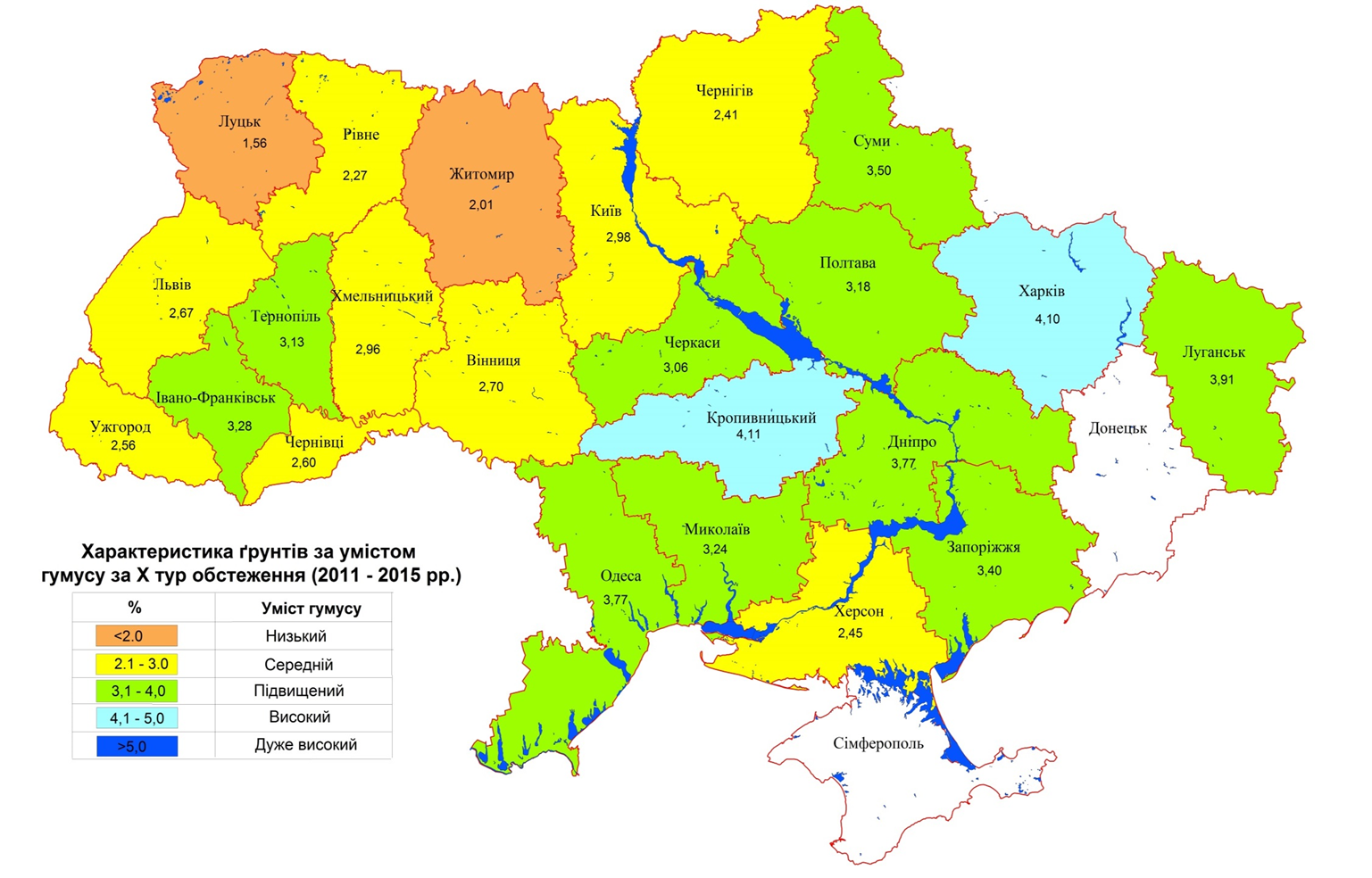 Уміст гумусу в ґрунтах України
Інформаційний банк даних про стан ґрунтів земель сільськогосподарського призначення
https://data.gov.ua/dataset/e7eb8d96-e5e0-4a63-a90f-16fec2ef6436
Передумови здійснення державного контролю за використанням та охороною земель
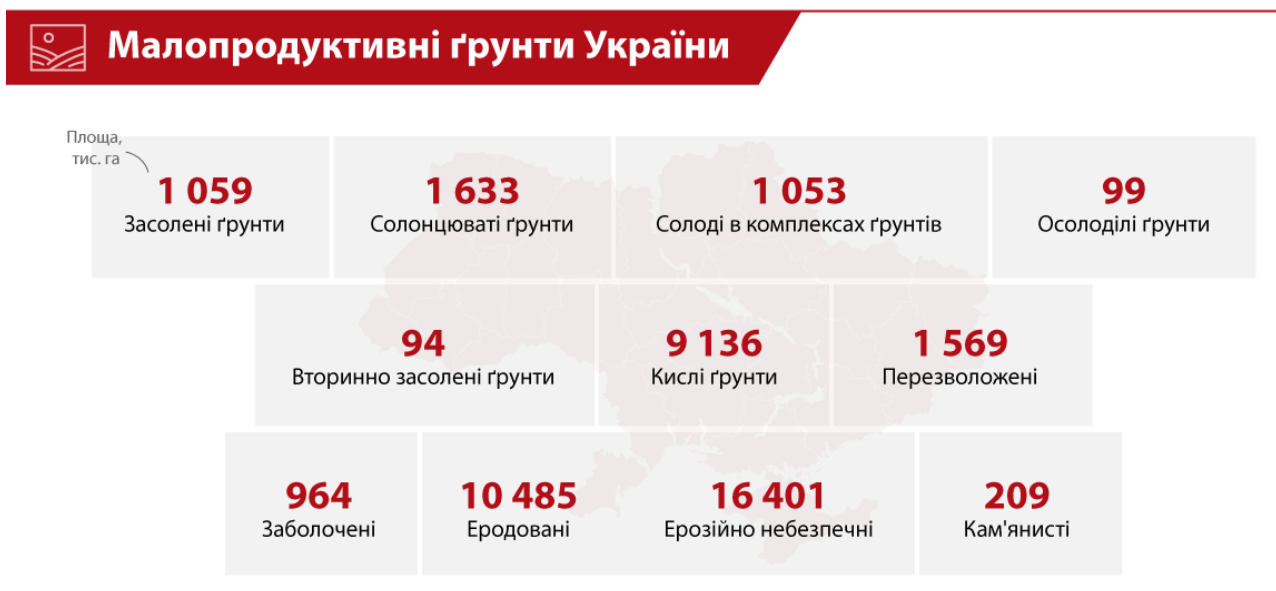 Станом на 2019 р.                                                          https://agropolit.com/infographics/view/93
Передумови здійснення державного контролю за використанням та охороною земель
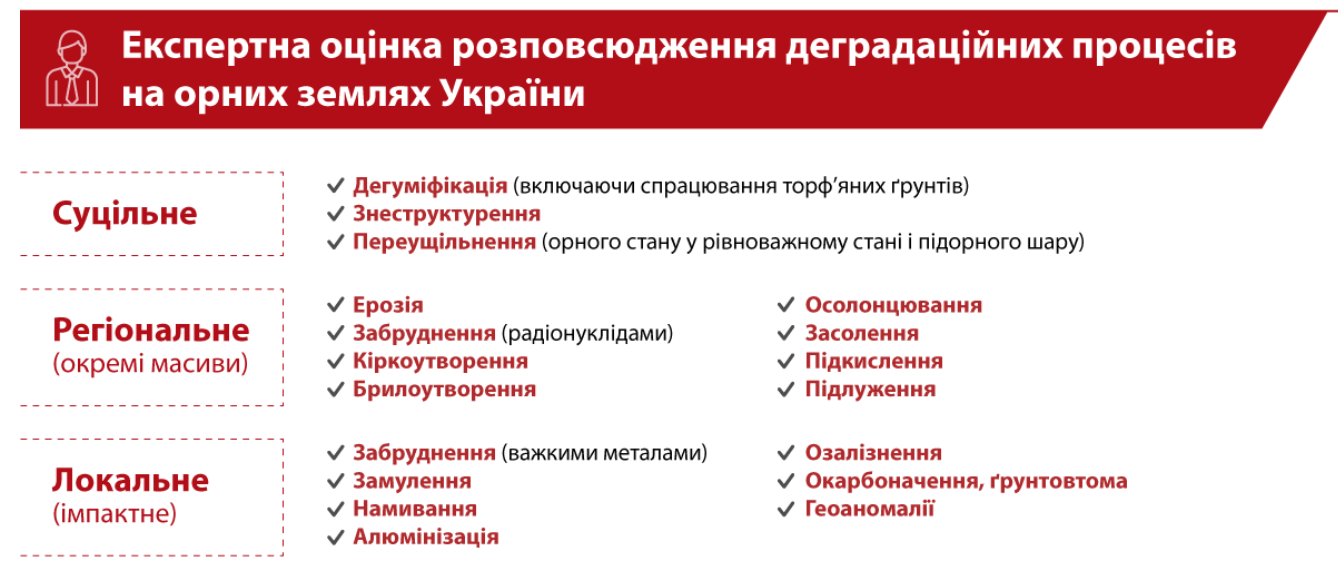 Станом на 2019 р.                                                          https://agropolit.com/infographics/view/93
Передумови здійснення державного контролю за використанням та охороною земель
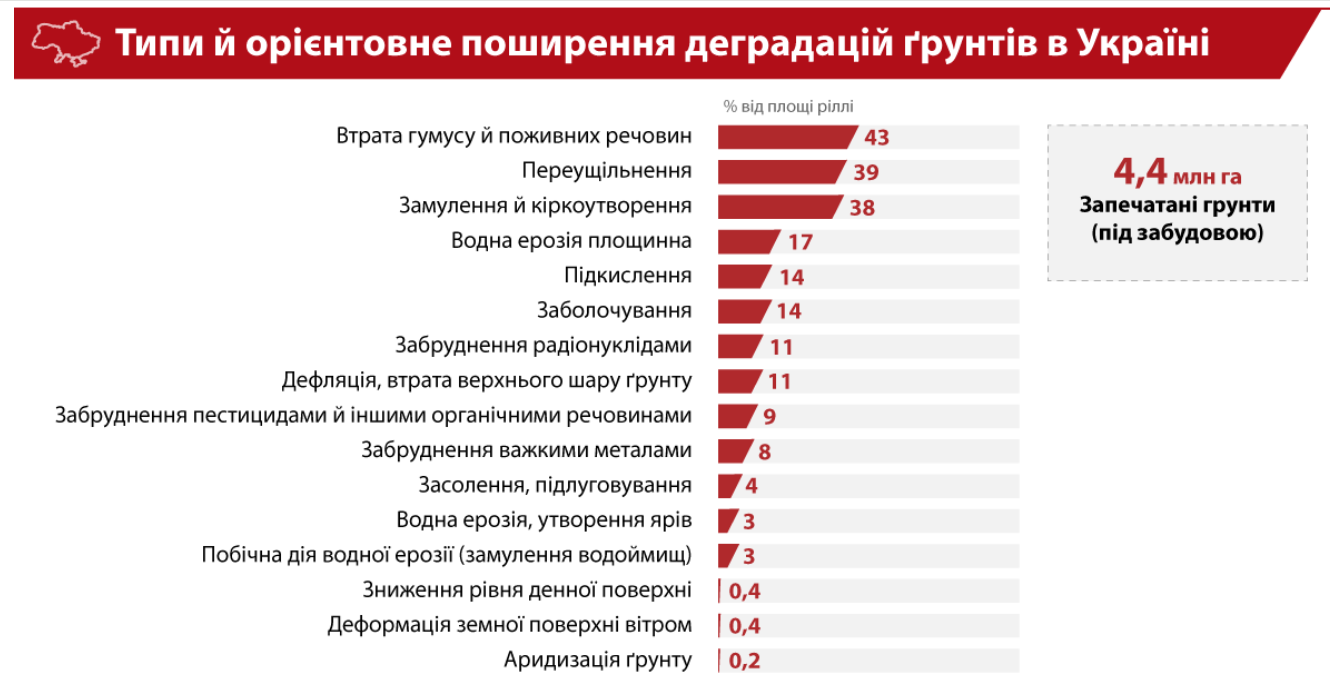 Станом на 2019 р.                                                          https://agropolit.com/infographics/view/93
Передумови здійснення державного контролю за використанням та охороною земель
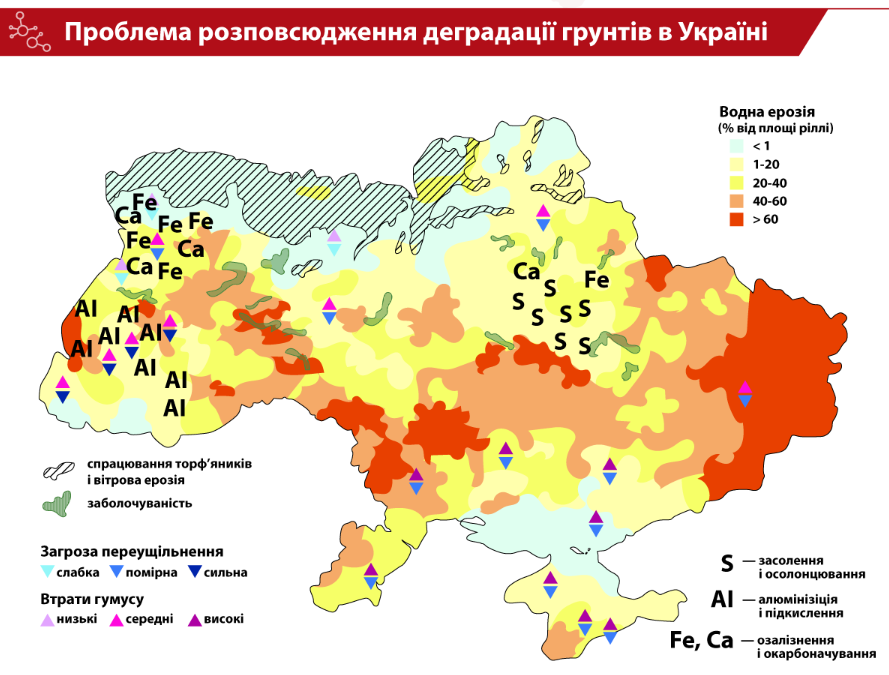 Станом на 2019 р.                                                          https://agropolit.com/infographics/view/93
Передумови здійснення державного контролю за використанням та охороною земель
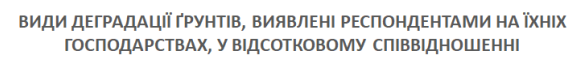 ОПИТУВАННЯ СІЛЬСЬКОГОСПОДАРСЬКИХ ВИРОБНИКІВ
Щоб зрозуміти фактичну ситуацію з деградацією земель ФАО 2019 р. було здійснено опитування 305 практикуючих фермерів по всій Україні: у степовій зоні, лісостеповій зоні та зоні мішаних лісів.
https://www.fao.org/3/ca7464uk/CA7464UK.pdf
Передумови здійснення державного контролю за використанням та охороною земель
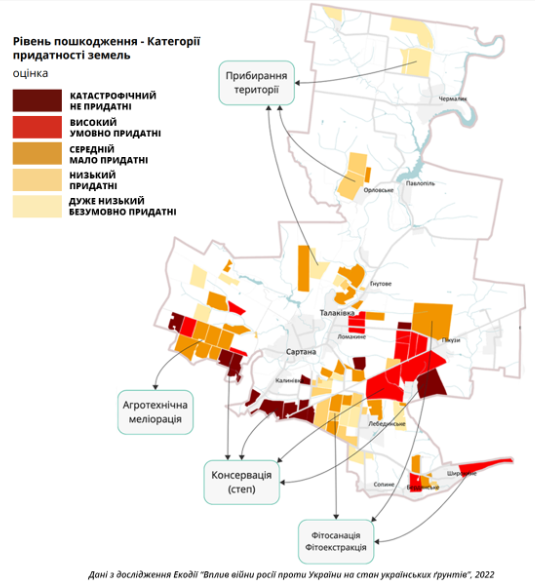 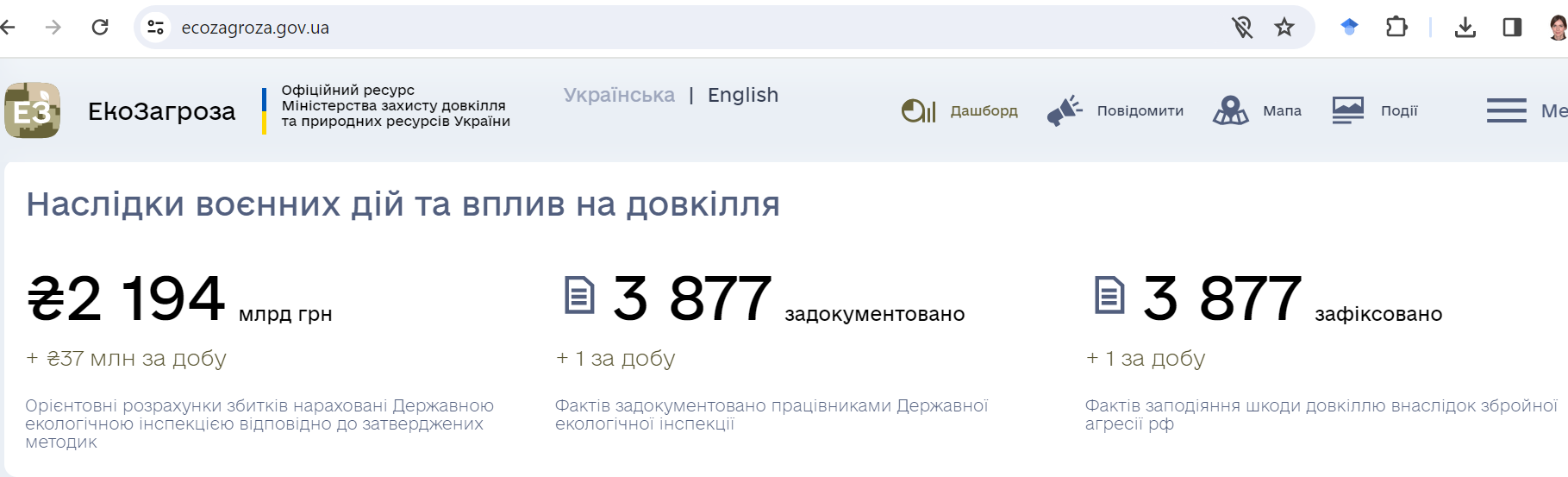 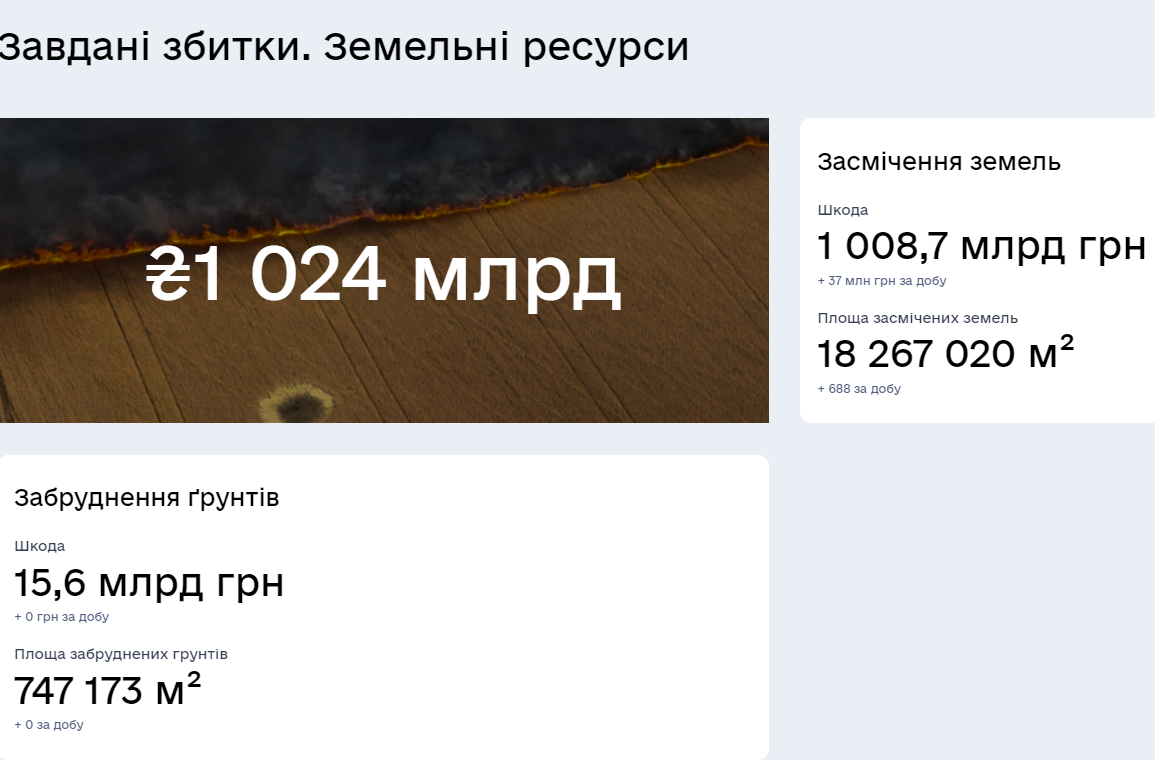 Правові основи здійснення державного контролю за використанням земель
Правові основи здійснення державного контролю за використанням земель
Правові основи здійснення державного контролю за використанням земель
Правові основи здійснення державного контролю за використанням земель
http://ojs.dsau.dp.ua/index.php/efektyvna-ekonomika/article/view/1898
Правові основи здійснення державного контролю за використанням земель
http://ojs.dsau.dp.ua/index.php/efektyvna-ekonomika/article/view/1898
Правові основи здійснення державного контролю за використанням земель
Правові основи здійснення державного контролю за використанням земель
Правові основи здійснення державного контролю за використанням земель
Правові основи здійснення державного контролю за використанням земель
Правові основи здійснення державного контролю за використанням земель
Повноваження із здійснення державного контролю за використанням та охороною земель
Законом України «Про внесення змін до деяких законодавчих актів України щодо вдосконалення системи управління та дерегуляції у сфері земельних відносин» від 28.04.2021 року № 1423-IX (дата набрання чинності 27.05.2021) визначено повноваження із здійснення державного контролю за використанням та охороною земель виконавчим органам сільських, селищних та міських рад, внесені зміни до Закону України «Про державний контроль за використанням та охороною земель».
Повноваження із здійснення державного контролю за використанням та охороною земель
Стаття 61 Закону України «Про державний контроль за використанням та охороною земель»:
 безпосередньо передбачено повноваження виконавчих органів сільських, селищних та міських рад із здійснення державного контролю за використанням та охороною земель та порядок набуття таких повноважень.
Основні завдання державного контролю за використанням та охороною земель
Основні принципи здійснення державного контролю за використанням та охороною земель
Об'єкт державного контролю та охорони
Рекомендована література
Конституція України від 28.06.1996 № 254к/96-ВР. URL: https://zakon.rada.gov.ua/laws/show/254%D0%BA/96-%D0%B2%D1%80#Text
Земельний кодекс України від 25.10.2001 № 2768-III. URL: https://zakon.rada.gov.ua/laws/show/2768-14#Text
Закон України «Про державний контроль за використанням та охороною земель» від 19.06.2003 № 963-IV. URL: https://zakon.rada.gov.ua/laws/show/963-15#Text 
Закон України «Про внесення змін до деяких законодавчих актів України щодо вдосконалення системи управління та дерегуляції у сфері земельних відносин» від 28.04.2021 року № 1423-IX (дата набрання чинності 27.05.2021)
Закон України «Про охорону земель» від 19.06.2003 № 962-IV. URL: https://zakon.rada.gov.ua/laws/show/962-15#Text
Закон України «Про основні засади державного нагляду (контролю) у сфері господарської діяльності» від 05.04.2007 № 877-V. URL: https://zakon.rada.gov.ua/laws/show/877-16#Text
Закон України «Про державний контроль за використання та охороною земель» від 19.06.2003 року №963-IV. Електронний ресурс. Режим доступу: https://zakon.rada.gov.ua/laws/show/963-15#Text
Цілі сталого розвитку в Україні. URL: https://sdg.ukrstat.gov.ua/uk/
Здорові ґрунти України: 2019. Інтегроване управління природними ресурсами деградованих ландшафтів лісостепової та степової зон України. Огляд діяльності проекту. Продовольча та сільськогосподарська організація ООН (ФАО). URL: https://www.fao.org/3/ca7464uk/CA7464UK.pdf
Методичні рекомендації здійснення державного контролю за використанням та охороною земель органами місцевого самоврядування. За загальною редакцією Слобожана О. В. Асоціація міст України. Київ, 2022. URL: https://auc.org.ua/sites/default/files/library/met_rek_derzh_kontr_zemelw.pdf
Питання для самоконтролю
Які передумови здійснення державного контролю за використанням та охороною земель в Україні?
Скільки Цілей сталого розвитку?
Які законодавчі акти формують правові основи здійснення державного контролю за використанням земель?
Що таке державний нагляд (контроль)?
Що означає контроль за використанням та охороною земель? 
У чому полягає державний контроль за використанням та охороною земель?
Якими актами встановлюється Порядок здійснення державного контролю за використанням та охороною земель?
Які основні завдання державного контролю за використанням та охороною земель?
Які основні принципи здійснення державного контролю за використанням та охороною земель?
Що є об'єкт державного контролю та охорони?
Дякую за увагу